University of South CarolinaBLACK FACULTY CAUCUS
June 2021- May 2022 CELEBRATIONS
Books
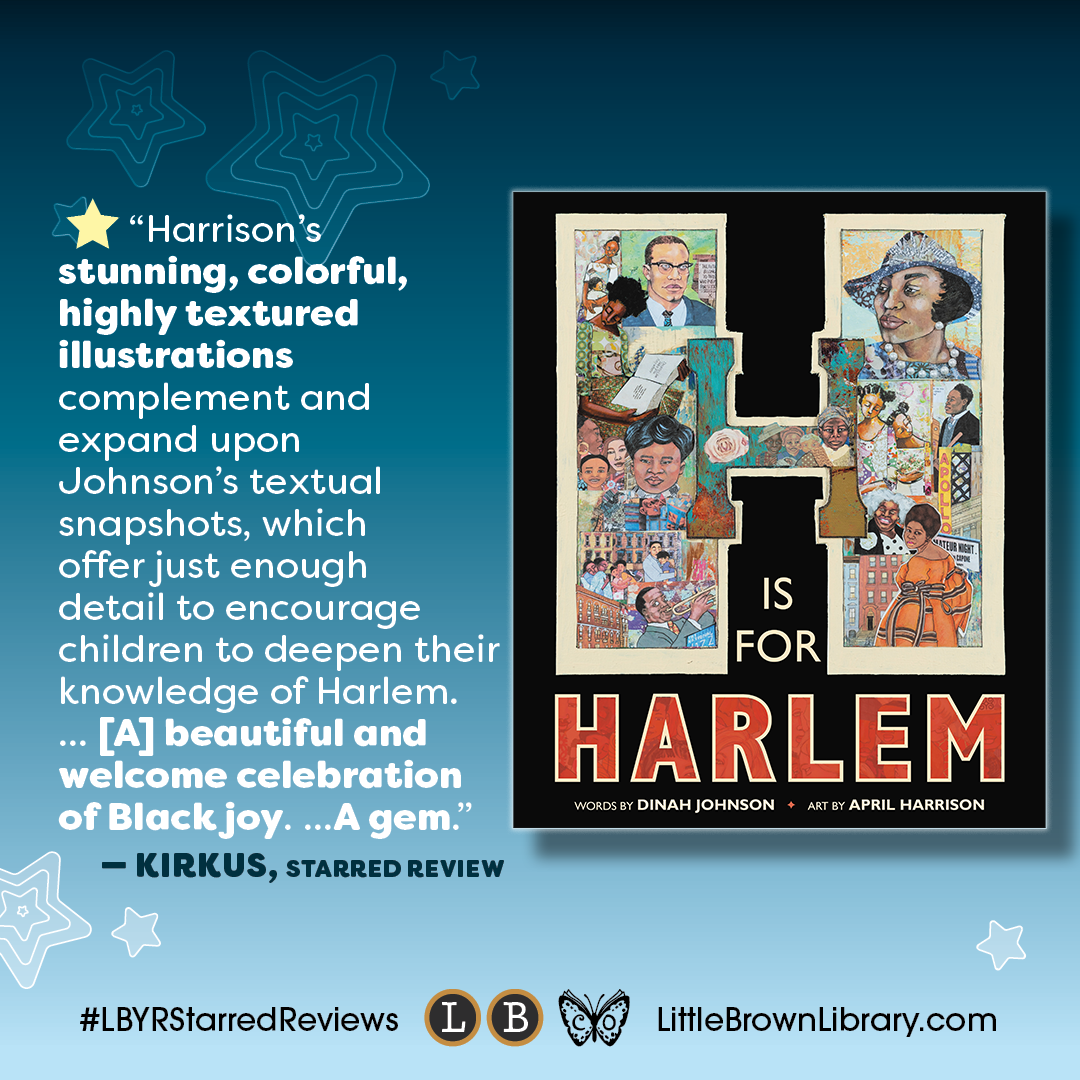 Dianne ”Dinah” Johnson 
English
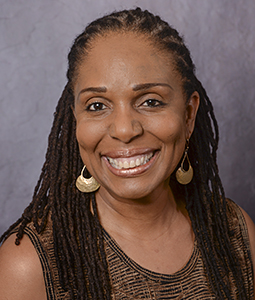 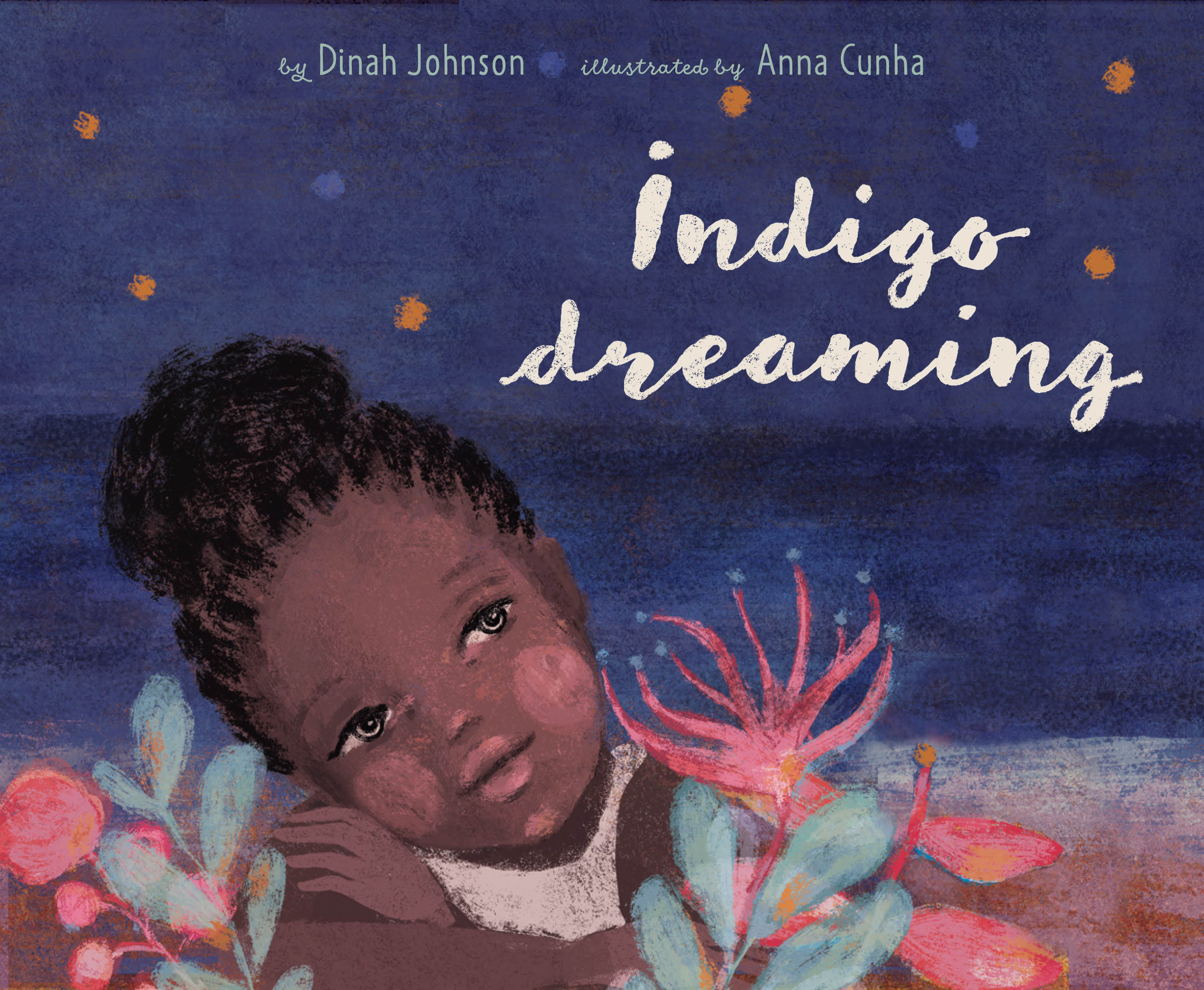 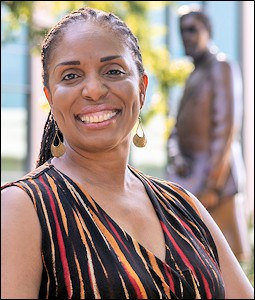 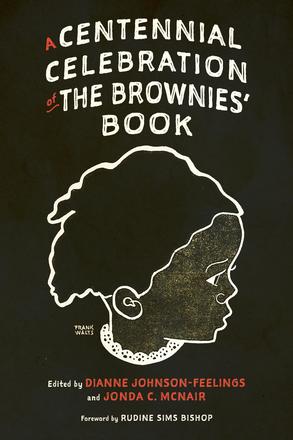 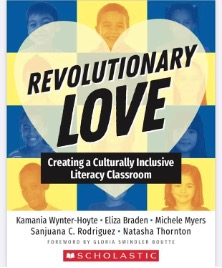 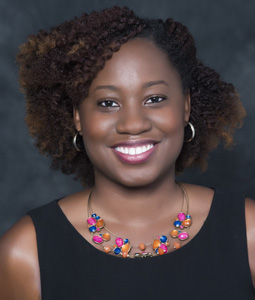 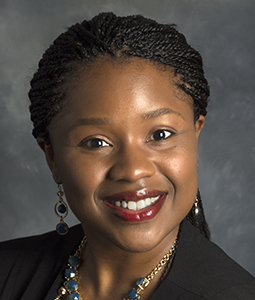 Eliza Braden
Instruction & Teacher Education
Kamania Wynter-Hoyte
Instruction & Teacher Education
Promotions
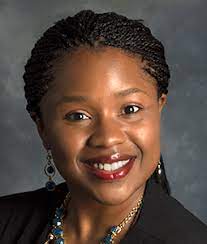 Eliza BradenInstruction & Teacher EducationAssociate Professor WITH Tenure
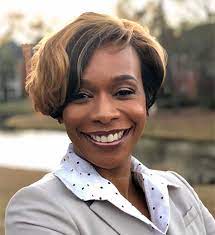 Tisha FelderNursingAssociate Professor WITH Tenure
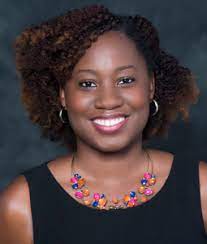 Kamania Wynter-HoyteInstruction & Teacher EducationAssociate Professor WITH Tenure
Awards
We Be Lovin’ Black Children: Learning to Be Literate About the African Diaspora
2022 
Society of Professors of Education
Outstanding Book Award
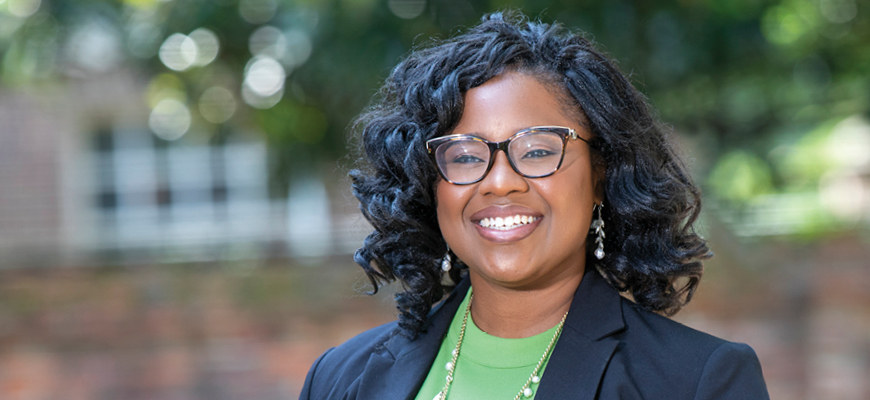 Eliza BradenInstruction & Teacher Education
2021 
Mungo Undergraduate Teaching Award
Coretta JeneretteCollege of Nursing
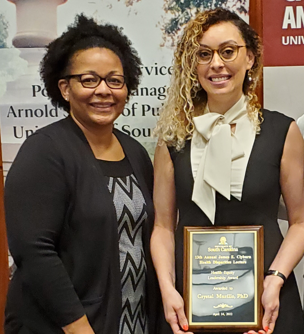 UofSC College of Nursing2022 Best Research Mentor
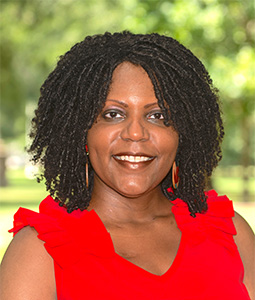 Toby Jenkins-HenryHigher Education & Director Museum of Education
2022 Individual Leadership Award
National Association of Diversity Officers in Higher Education
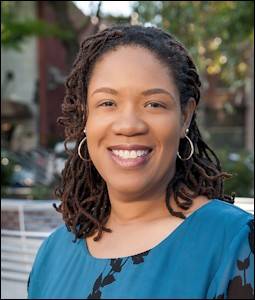 Qiana WhittedProfessor of English Interim Associate Dean for College Initiatives and Interdisciplinary Programs in the College of Arts & Sciences
2022
Russell Research Award for Humanities and Social Sciences
Grants
Wideman-Davis DanceMellon Foundation “Monuments Projects” grant
expand upon the Migratuse model with three, six-month residencies in cities across the South that involve local communities and engage live audiences in intimate antebellum histories told through dance.
Leadership & Honors
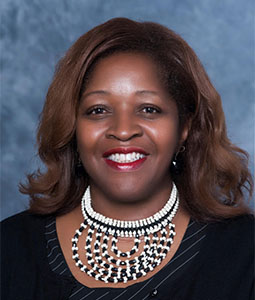 Gloria BoutteInstruction & Teacher EducationAssociate Dean, Diversity Equity & Inclusion
2022 Fellow of the 
American Educational Research Association
Fenice BoydInstruction & Teacher Education
Elected as Vice President of the Literacy Research Association (LRA)
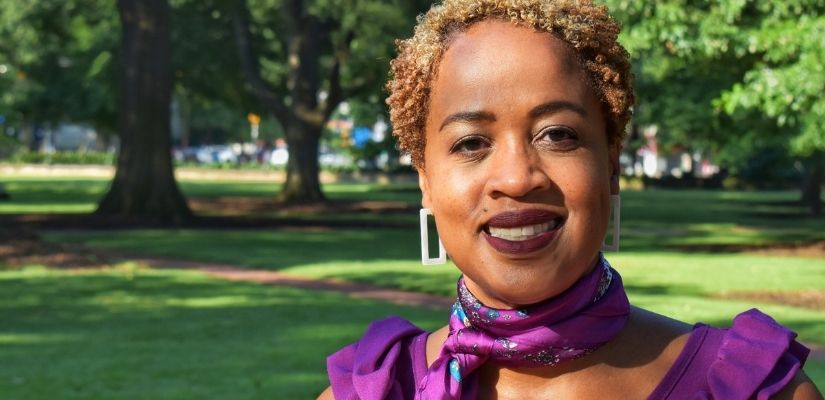 Michelle BryanEducational Studies
Associate Vice President in the Office of Diversity, Equity and Inclusion
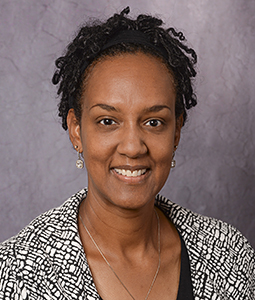 Tracey WeldonEnglish
Dean, Graduate School & 
Vice Provost for
Graduate Education